@misssethi00
@Weelsby_MrsF
@DeltaWeelsby
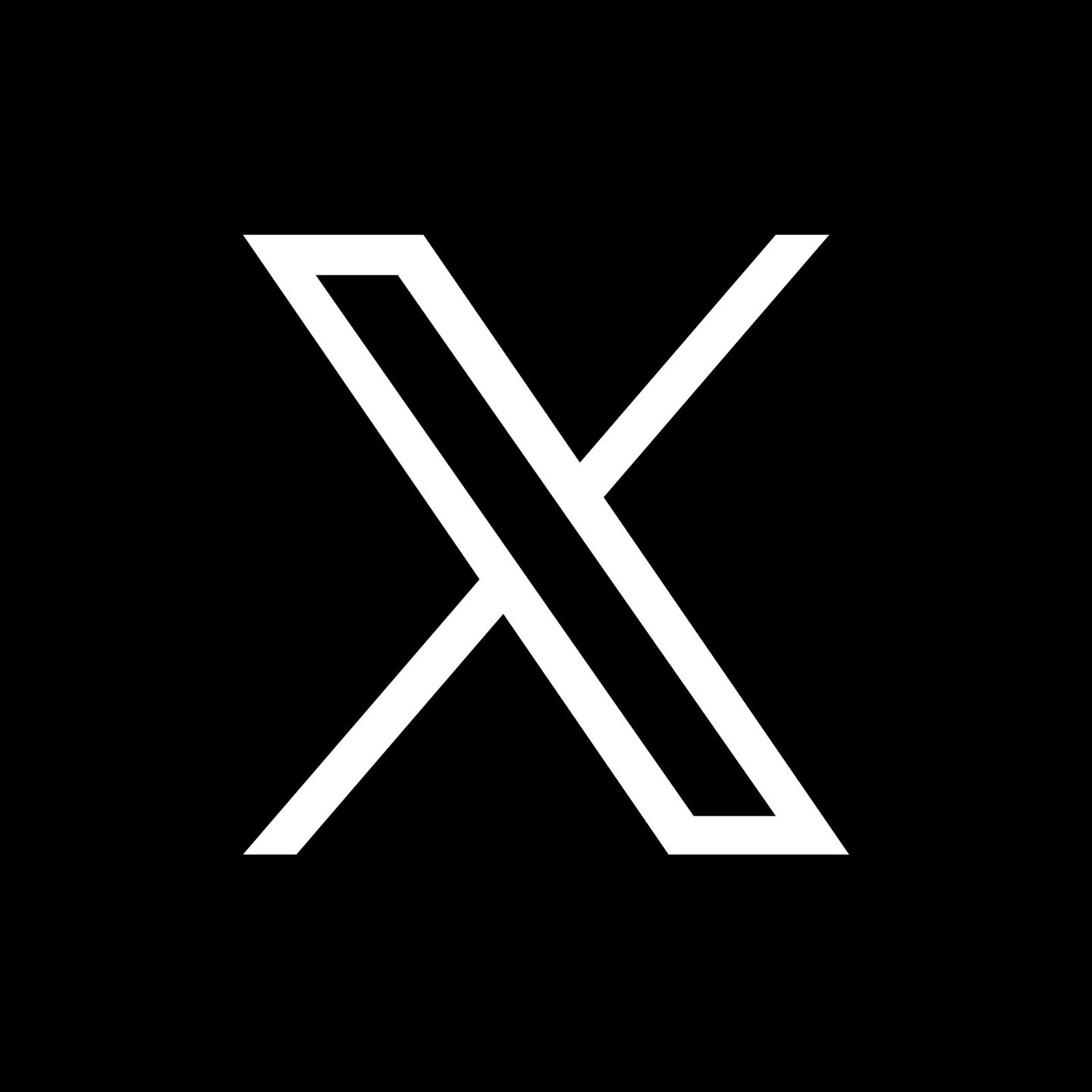 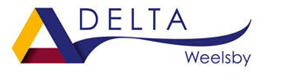 Year Two Class Newsletter – Autumn Term Two
Message from Miss Sethi, Mrs Flynn, Miss Knight and Mrs Peck. 
We continue to be so impressed with all the children in Year Two. They amaze us every day with their positive attitude towards learning. They are making great progress - especially in their writing and mathematics. Please follow us on Twitter @misssethi00 and @Weelsby_MrsF to see photographs of all our wonderful learning and to follow our learning journey this half term!
School Uniform
It is the school’s policy that all children should wear school uniform at school. 
Children should wear:
A blue sweatshirt, cardigan or fleece.
A white polo shirt.
Black or grey trousers, pinafore or skirt.
Sensible, black footwear.
g
Topics
This half term Year Two are going to be learning about the Great Fire of London. We are going explore the history of The Great Fire of London and how it effected the city. We will also be having a visit from ‘Those History People’ to do a practical workshop with the children.  
In DT we will be learning about the structural properties of buildings and how architects create and design them. Finally in art we will be exploring how artists use different mediums.
P.E 
For the Autumn Term, Year Two children should bring their P.E. Kit on Monday and Wednesday. Our school P.E Kit is:
Black shorts (or tracksuit bottoms in cold weather)
A plain white t-shirt. 
Black plimsoles or trainers
Punctuality and Attendance
As well as regular attendance at school, parents and carers need to ensure that their child arrives at school on time each morning.  School starts at 8.45 am with the registers at 8.55am. Being late on a regular basis adds up to a loss of learning time. 
Don’t be Late Through the Gate!
Diary Dates
28.10.24 – Return to school
31.10.24 – Halloween Day 
11.11,.24 – Remembrance Day / Anti-Bullying Week
15.11.24 – Whole school talent show  
20.11.24 – KS1 Road Safety 
22.11.24 – Children in Need Day
09.12.24 – The Great Fire of London Workshop
19.12.24 – Christmas Dinner
20.12.24 – End of term
Thank you!
A little note to say thank you to all our parents and carers for their continued support in school! Kind Regards, Miss Sethi.